SECTION ARCHIVES ET DROITS DE L’HOMME - SAHR
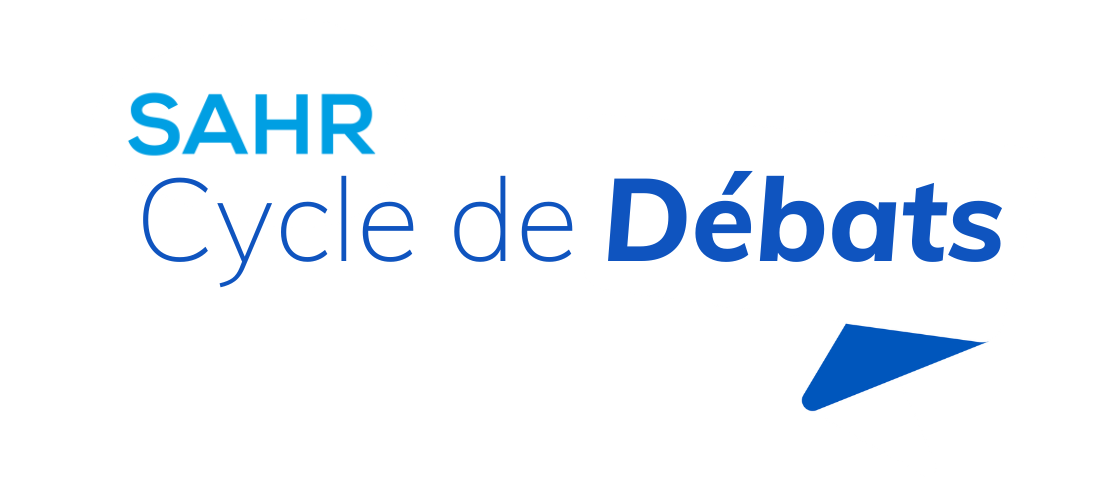 CYCLE DE DÉBATS SUR LES ARCHIVES T LES DROITS DE L'HOMME
Présentation de la version espagnole du livre Archivos y Derechos Humanos: Una perspectiva mundial.
Perrine Canavaggio y Antonio González Quintana
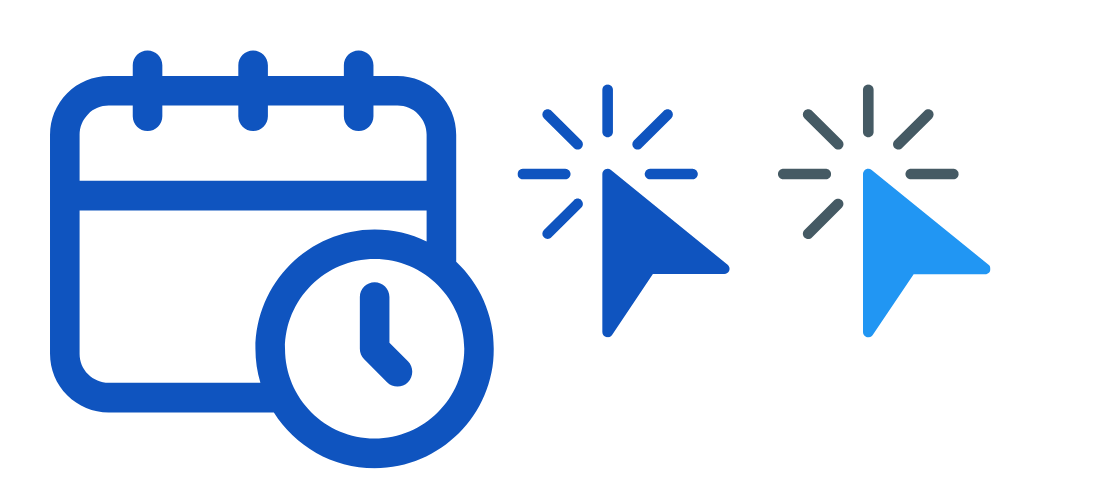 4 avril 2023
16h00 (CET)
Présentation en espagnol
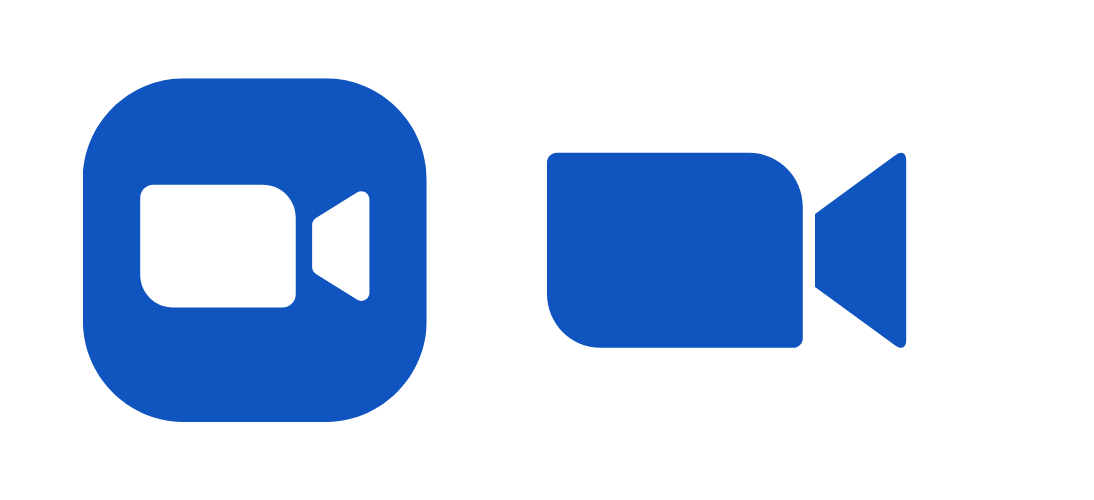 Inscription https://us02web.zoom.us/meeting/register/tZEpcOuhpzovHtHElNM5I94Bi0GtmcUQviR9
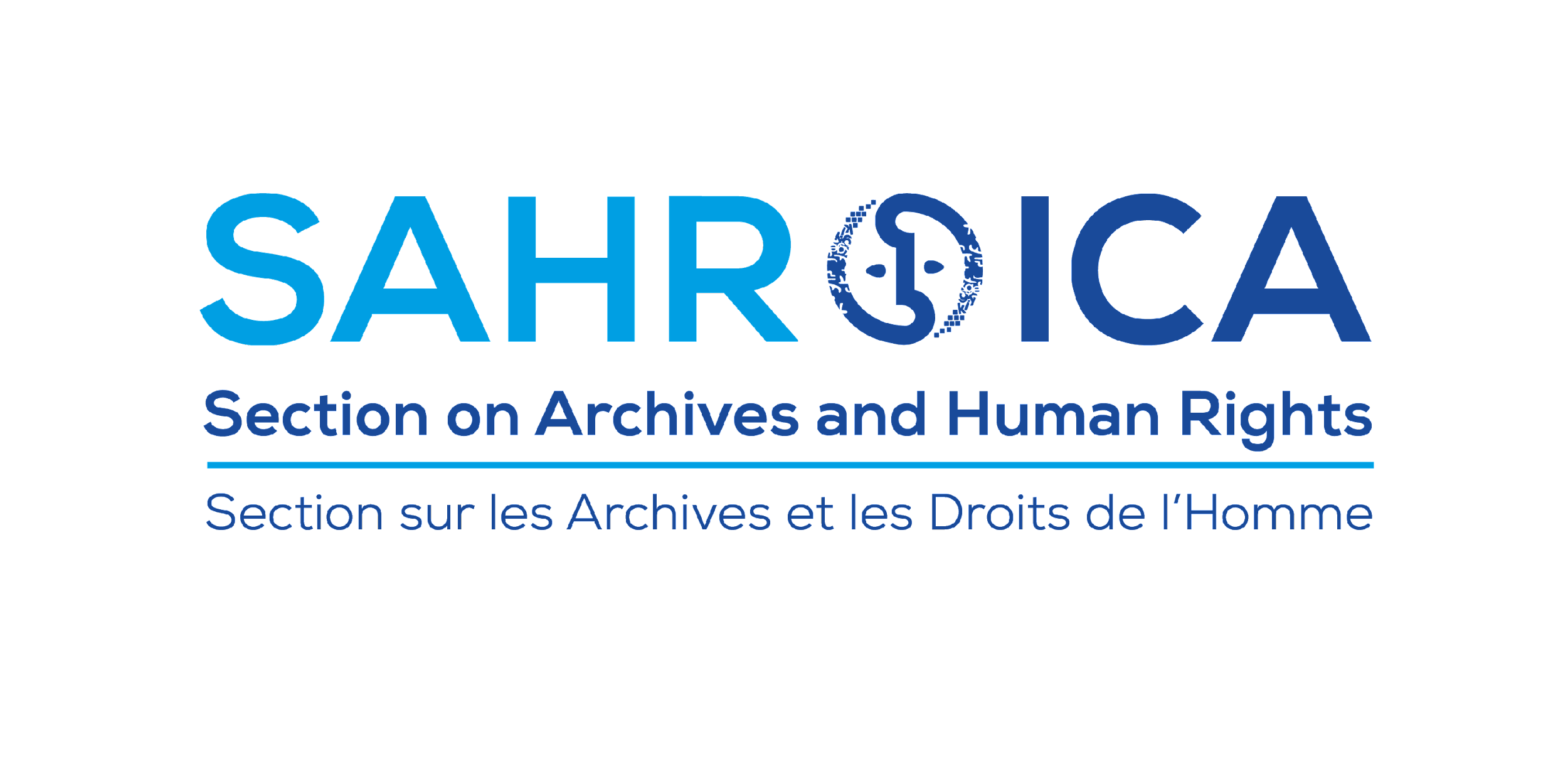 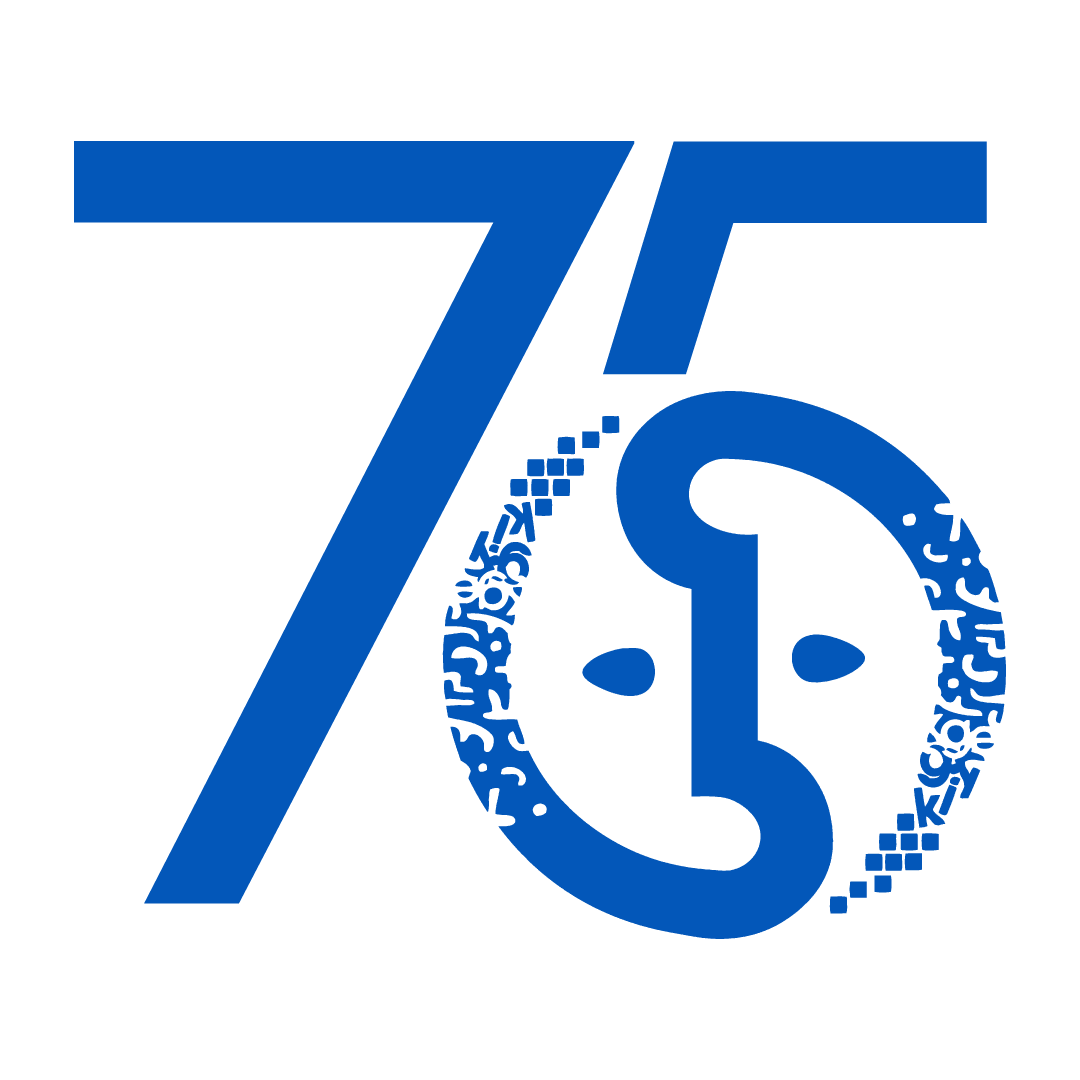